Une forge
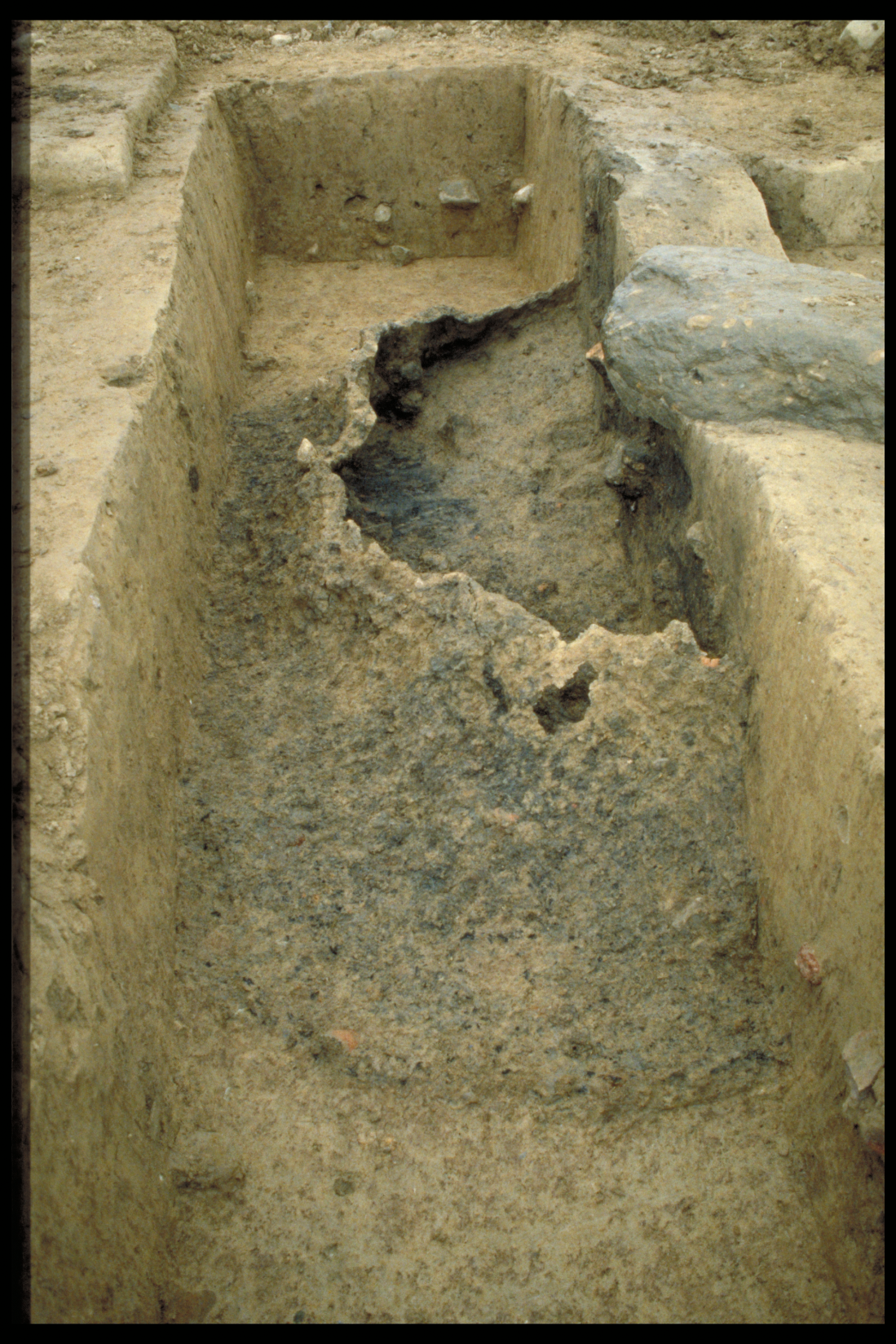 Fouille d’une forgeSévaz (FR), 5e siècle avant J.-C.
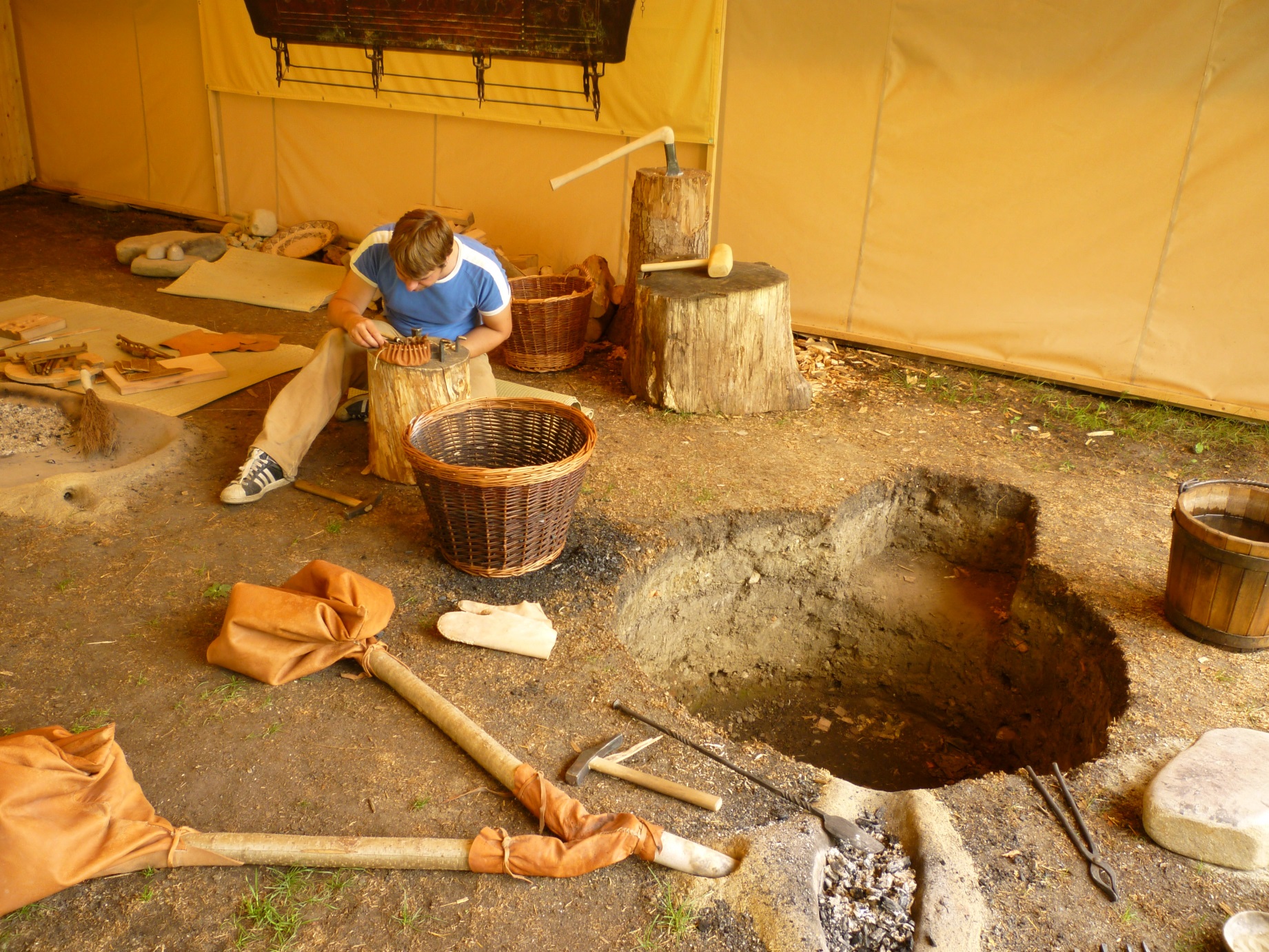 Reconstitution de la forge de Sévaz (FR), datée du 5e siècle avant J.-C.
Berne
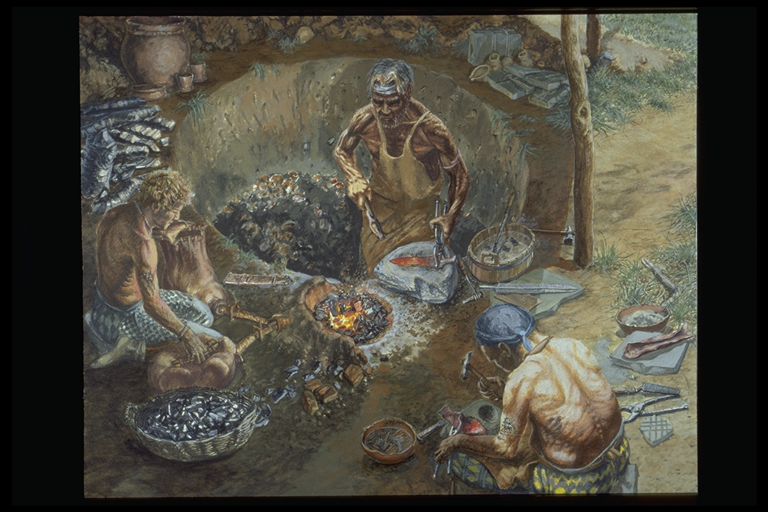